Relationships among ocean acidification, Vibrio tubiashii and Crassostrea gigas larvae
Elene Dorfmeier
University of Washington | S A F S

Steven Roberts, Carolyn Friedman
University of Washington
Ralph Elston
AquaTechnics, Inc.
Mark Strom
National Oceanic and Atmospheric Administration (NOAA)              
 Northwest Fisheries Science Center (NWFSC)
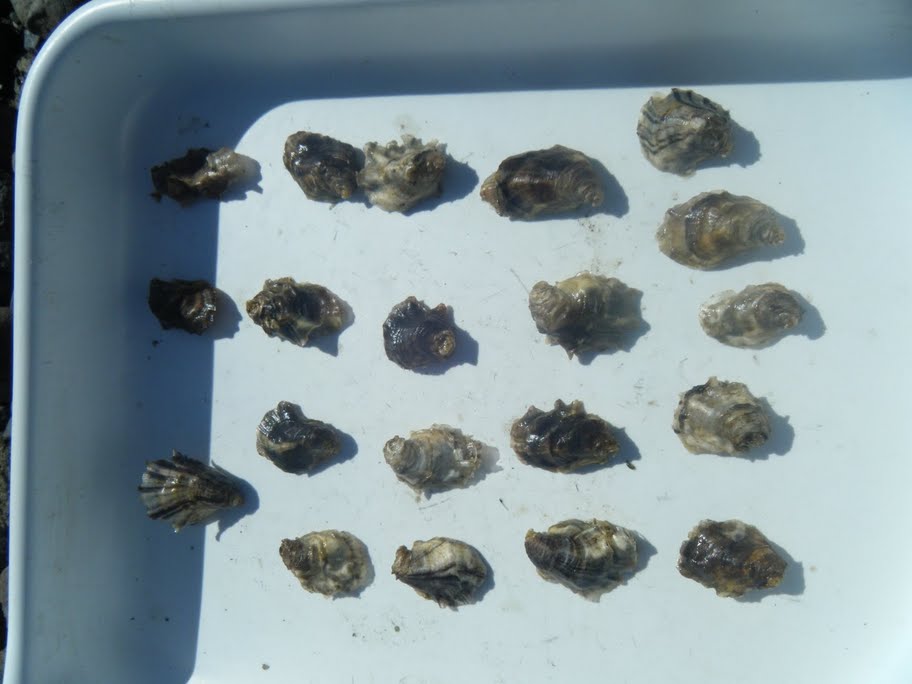 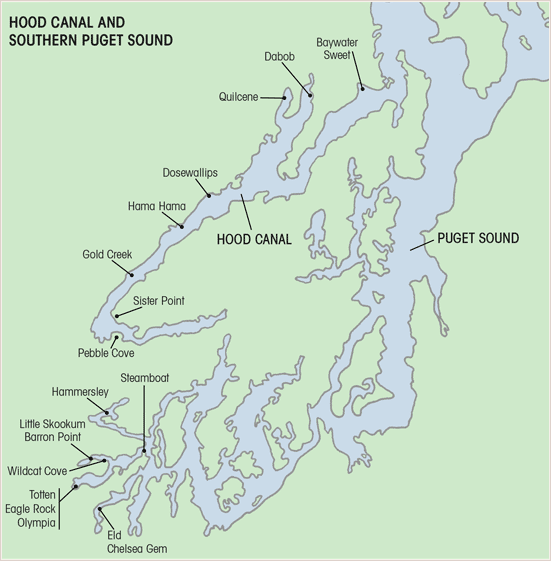 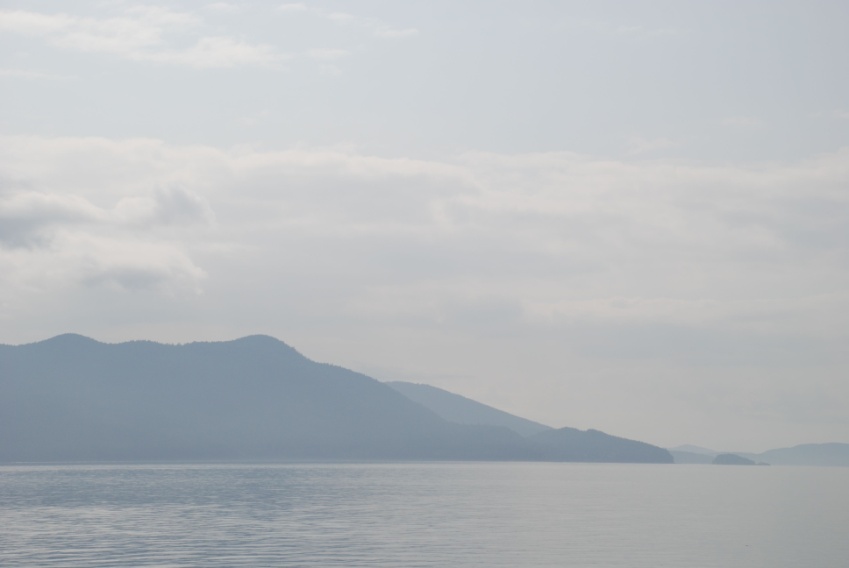 Local Problems for Larvae 
Low pH levels in the region 
Reduced recruitment and survival
Bacterial disease
Photo by Mackenzie Gavery
Map presented with permission from Rowen Jacobsen
The Big Picture
Use controlled conditions to characterize and measure response of C. gigas and V. tubiashii

Fertilization, Growth, and Survival
Pathogen abundance 
Differential gene expressions of pathogen and host

Identify hatchery conditions that are associated with poor larval survival

Water quality and bivalve recruitment analyses
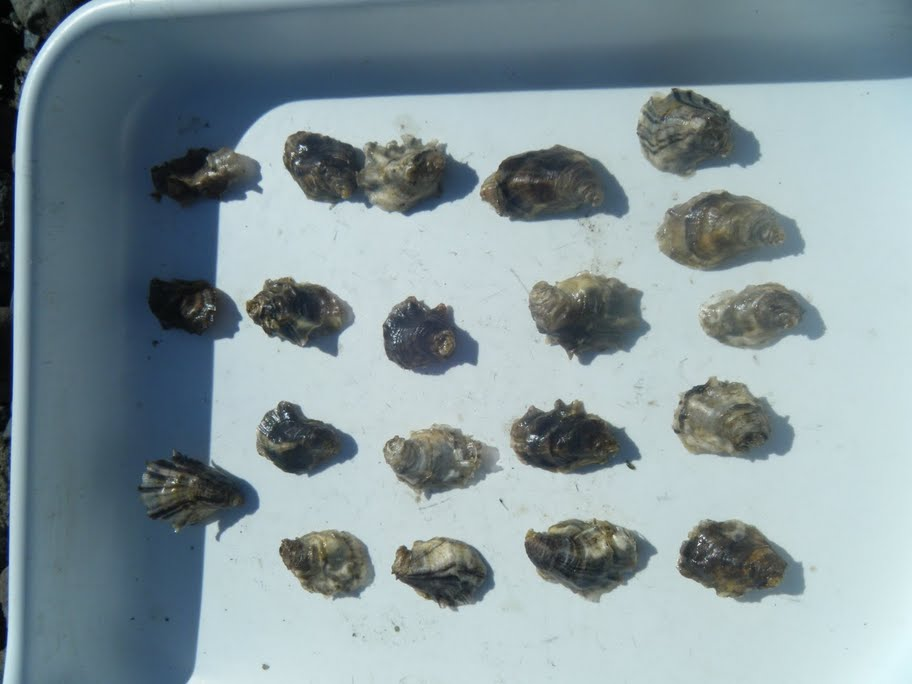 Photo by Mackenzie Gavery
Disease
[Speaker Notes: Big picture]
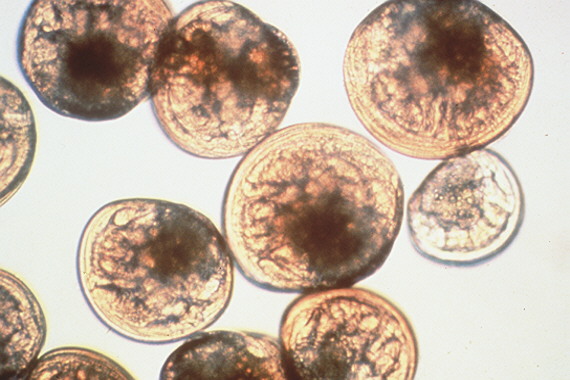 Host
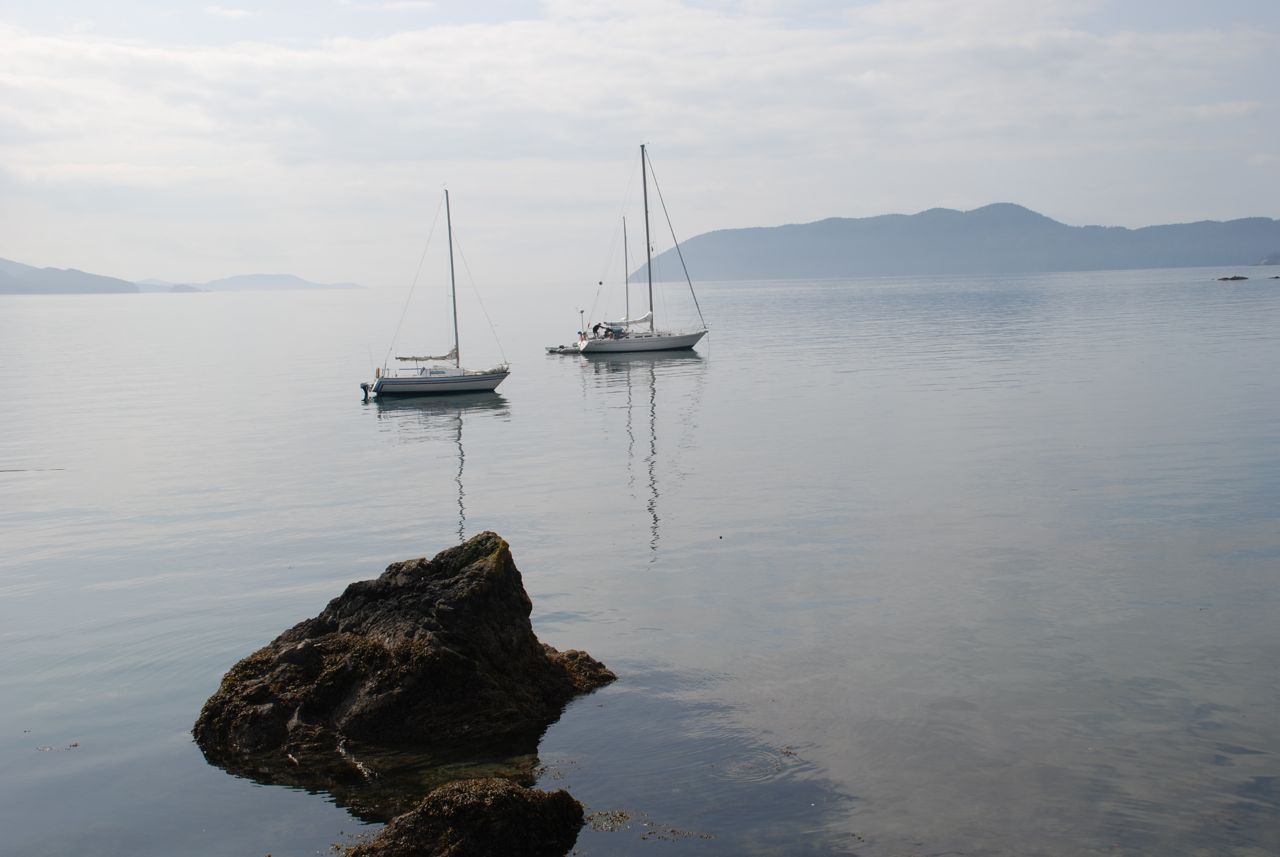 Environment
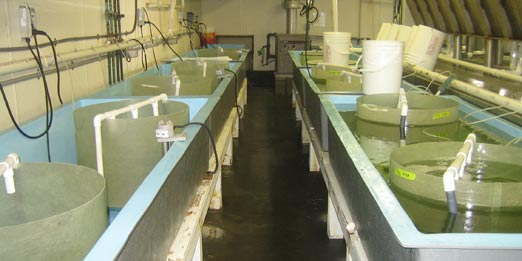 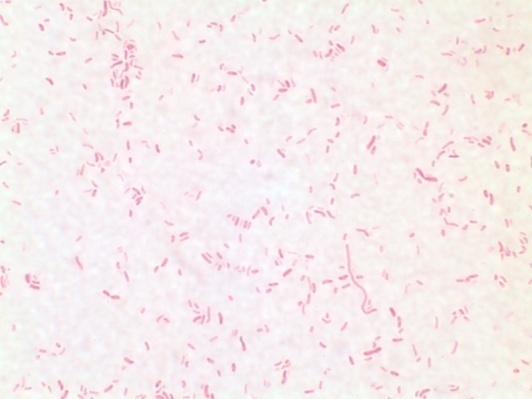 Pathogen
Larvae photo by Robyn Strenge
[Speaker Notes: Larvae + environment]
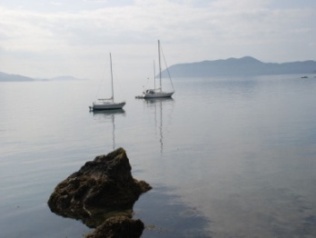 Environment
Impact of Acidification on C. gigas
Developing embryo and larval stages are suspected to be more sensitive to changes in the environment than are juveniles or adults


 Survival 
 Calcification
 Metabolic processes
 Development
 Recruitment
 Disease susceptibility
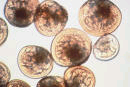 Host
Response to Environmental Change
Observed Responses:
 Changes in behavior 
 Fertilization and hatching success
 Progression of larval stages
 Ability to tolerate additional stress
 Mortality
[Speaker Notes: Any shift in an environment such as pH, temperature, salinity, etc. may be disadvantageous to the host.
Disease may follow any stressful environmental change.
In addition, a combination of two or more factors, for example, high seawater temp and pH, can be much more damaging than one factor alone.
Difficult to separate short term effects from the effects of long term exposure

Physiological Responses:
It is difficult to monitor changes in a host or pathogen in an aquatic environment 
But we can track responses at the molecular level

Investigate the cellular level mechanisms in response to environmental change
 Gene expression
 Pathogenicity and virulence]
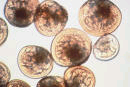 Host
Response to Environmental Change
Physiological Responses:

Metabolism
 Oxygen Consumption

Immune response to pathogen presence
 Phagocytosis
 Metalloprotease inhibitors
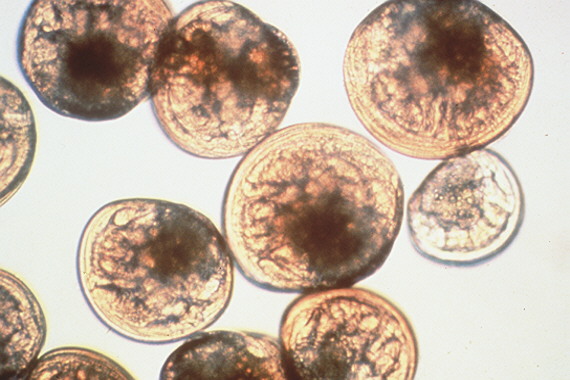 Host
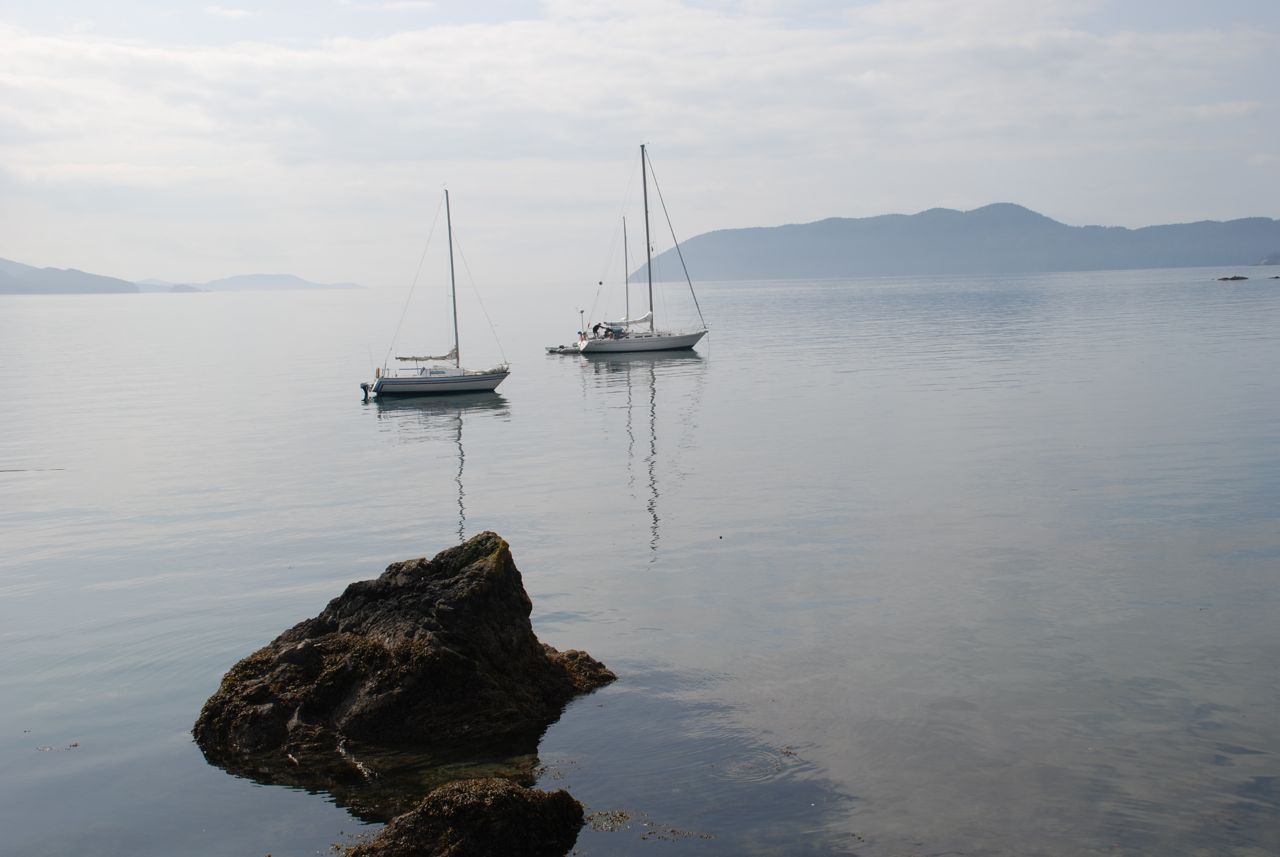 Environment
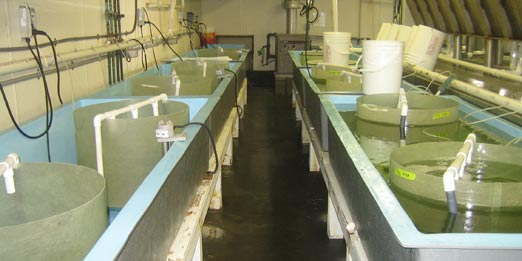 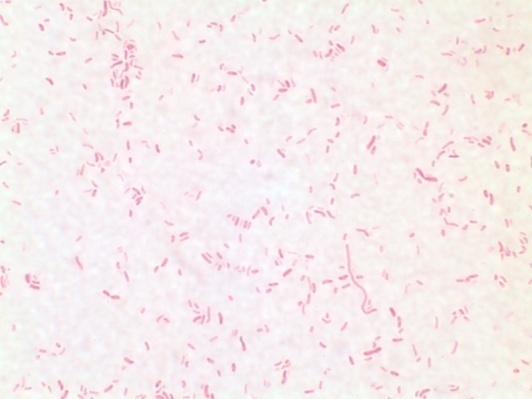 Pathogen
Larvae photo by Robyn Strenge
[Speaker Notes: Larvae + environment]
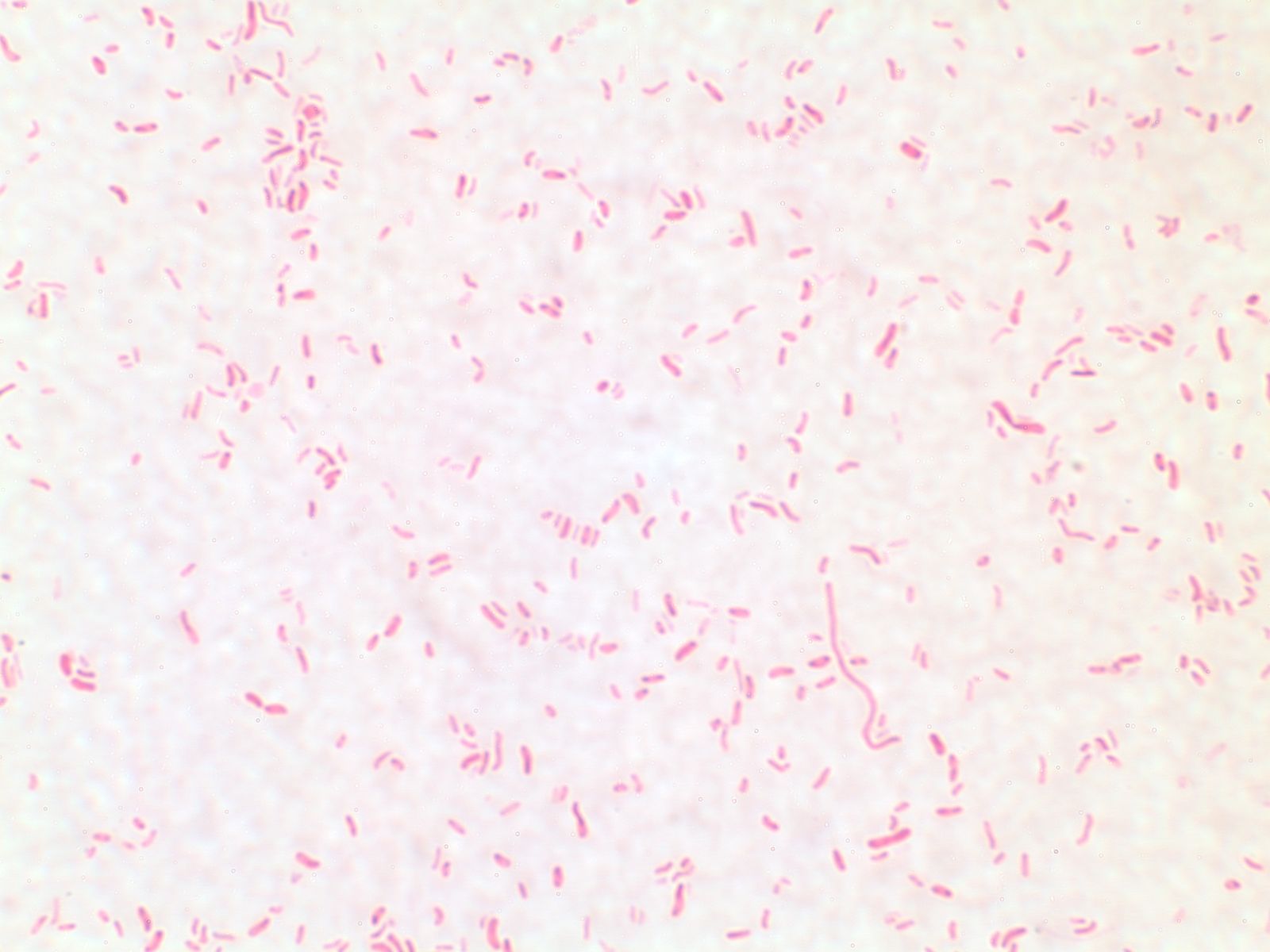 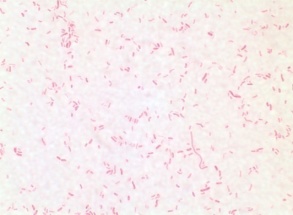 Pathogen
Vibrio tubiashii
Marine bacterium

Pathogenic to a variety of marine invertebrates

Recent epidemics of vibriosis have been correlated with significant mortality in bivalve larvae

Lack of seed

Partial closures in local hatcheries
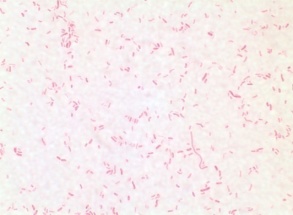 Pathogen
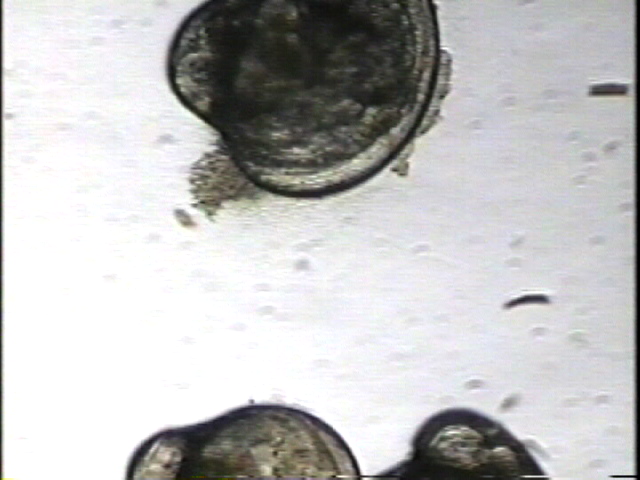 Vibriosis
Opportunistic bacterial infection

 Clinical signs include: bacterial swarming around velum, abnormal swimming, inactivity, tissue damage, mortality 

 Rapid onset of clinical signs can lead to larval mortality of close to 100% within 3-5 days of pathogen exposure

V. tubiashii appears to be highly pathogenic for C. gigas larvae (Estes et al. 2007; Elston et al. 2008)
Photo by Robyn Strenge
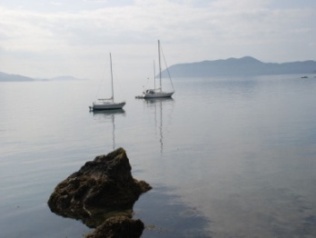 Environment
Temperature and V. tubiashii Presence
Figure from Elston et al. 2008
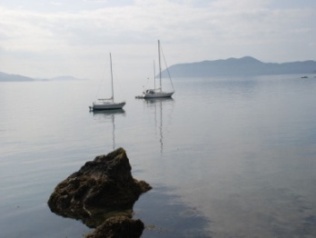 Environment
Preliminary Growth Trial
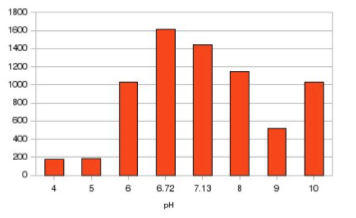 Experimental pH Parameter
V. tubiashii growth in adjusted pH (Roberts unpublished)
[Speaker Notes: Some prelim V. tubiashii experiments performed by the Roberts Lab at University of Washington.

From past publications (Elston et al. 2008) we know that there’s a clear association with V. tubiashii growth and higher sea surface temperature.
LABORATORY TRIALS AFTER PH RANGE OF BACTERIA 
BROAD RANGE TO SEE WHERE V. tubiashii FELL OFF
Top chart: 
 Tubiashii appears to have greater viability at relatively low pH.  
 In addition to a relationship with temperature, pH may also influence pathogen survival. 
 Relative growth of V. tubiashii in media adjusted to range of pHs (Roberts unpublished).  
 (Y- axis is arbitrary RNA quantity.)]
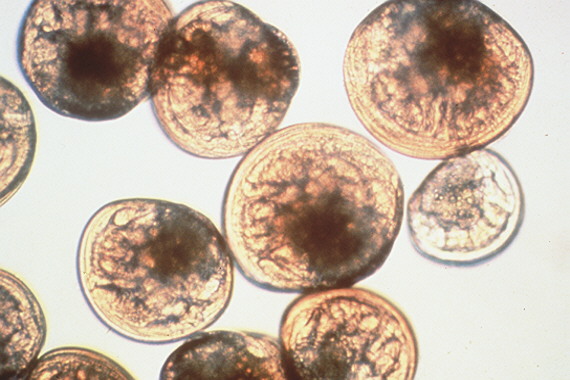 Host
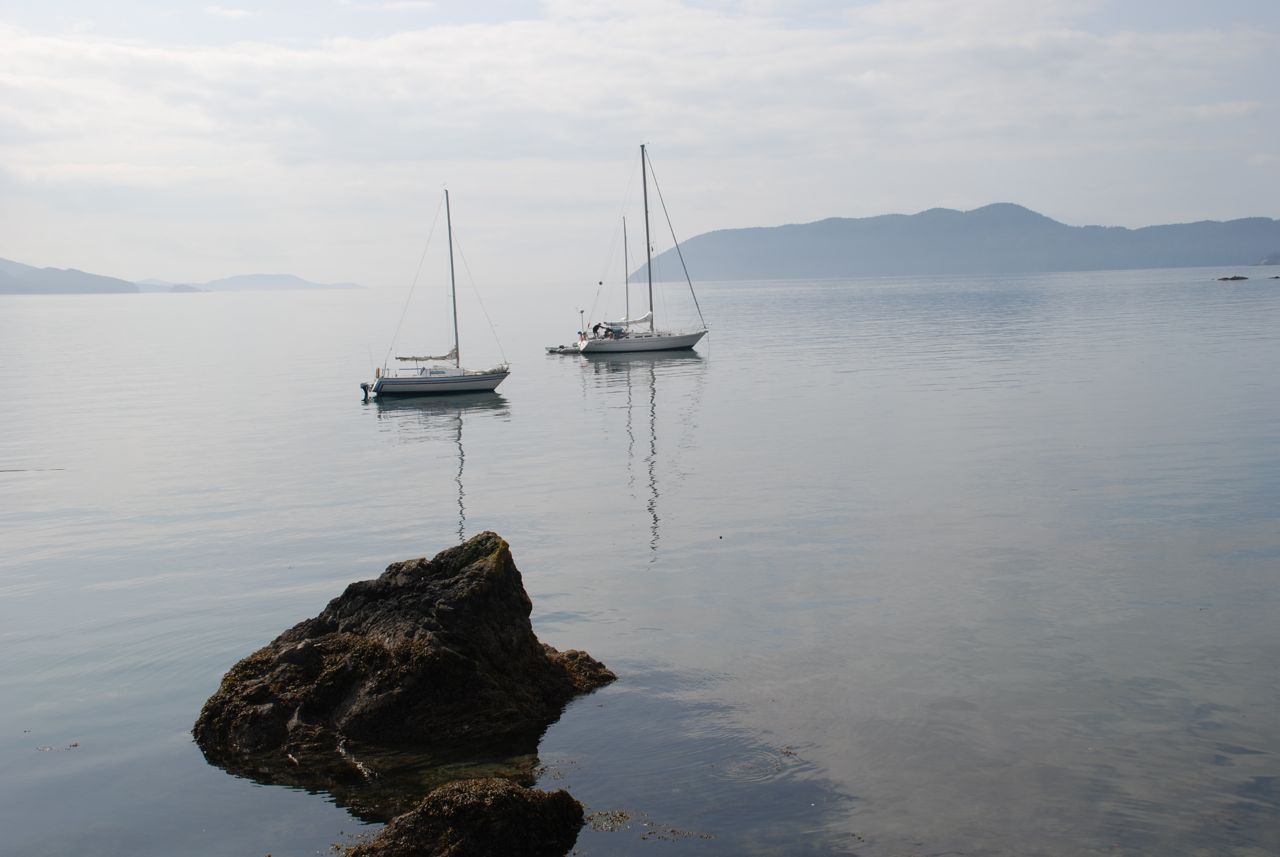 Environment
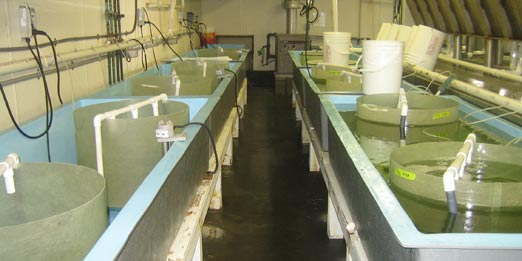 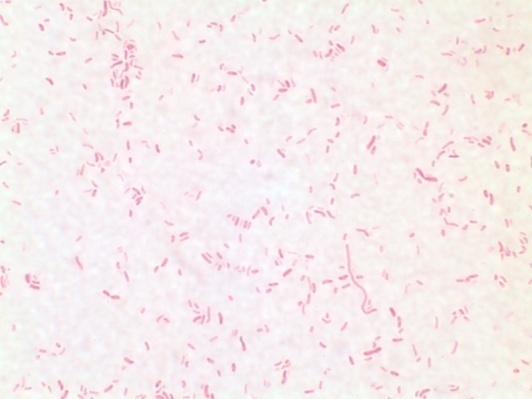 Pathogen
Larvae photo by Robyn Strenge
[Speaker Notes: Larvae + environment]
Laboratory Trials
Using controlled experiments to test environmental stressors on the survival, growth and physiology of pathogen and host

Parameters
pCO2 levels: 380, 560, 840 and ~2000 ppm
Temperatures: 10, 14, 18º C 
Time Points: 13 time points from 0 – 72 hrs
Additional measurements: Salinity, DIC, TA
[Speaker Notes: To test the influence of various stressors on survival, growth and physiology of pathogen and/or host. 
To test the impact of single and multiple biotic and abiotic stressors on C. gigas larvae we will set up experimental trials.
 
pH ranges: 6-8 
6 medias at 6.0, 6.8, 7.2, 7.4, 7.6, 8.0 
 
temp ranges: 12 – 30 degrees C (3 degree intervals)
 
time points: 13 time points (0 – 72 hours)
0, 4, 8, 12, 24, 28, 32, 36, 48, 52, 56, 60, 72

We will regulate pH with flow rates of air and CO2 with flowmeters and CO2 monitors.

All trials will be carried out in triplicate 500mL flasks
 
Trial A: 
V. tubiashii with pH and Temp
Looking at growth, survival and gene expression over three days
Pearsons’s moment correlation (r) to test for linear relationship between gene expression, growth rate, survival and envir condition (pH/temp – single and multifactorial)
ANOVA will be used to assess differences in growth among treatments
 
	
Trial B: 
C. gigas larvae with pH and Temp (different life stages - D hinge, veliger and pediveliger)
Looking at differences in growth and survival
Pearson’s moment correlation for linear relationships between gene expression, growth rate, survival and environmental condition (pH/temp – single and multifactorial
Kaplan-Meier metod and log-rank test (S-Plus) used to assess survival
Diff in growth will be assessed using ANOVA
 
Trial C: 
C. gigas larvae pH and Temp (prolonged exposure to acidic envir)
Spawned in pH 7.6 and 8.0 (control)
Strip spawned and released into 2 pH levels
Trial groups grown at 12, 18 and 25 degrees (summer upwelling, summer maxima, and ideal hatchery larval temps)
Growth. mortality, and abnormal behavior noted
pH tested every 12 hrs
water changed every 24 hrs
Kaplan-Meier method, log-rank test (S-Plus), ANOVA, Pearson’s moment correlation

Trial D:
C. gigas larvae, pH, Temp, and V. tubiashii 
To identify the combined effects of multiple stressors larvae will be cultured with manipulated pH, V. tubiashii exposure and temp
pH of 7.6 and 8.0
12-30 degrees C
3 x 10^4 to 3 x 10^5 CFU/ml
every 24 and 96 hrs
water change daily
Pearson’s moment correlation

Trial E:
C. gigas larvae, pH, temp and OsHV
Same conditions as in Trial D

Trial F:
C. gigas larvae, pH, temp, V. tubiashii and OsHV
Multiple pathogen experiment
Two temps: 18 and 25 degrees – double check
pH will not be altered (8.0)
larval growth and survial, gene analysis 

Selected samples in each trial will be used for gene expression analysis]
Trial A
Vt
V. tubiashii growth at various pCO2and temperature ranges

 Growth, survival and gene expression

 Trial period: 3 days

 Full range of pCO2 and temperature
[Speaker Notes: In media and in seawater]
Trial B
C. gigas larvae at various pCO2 and temperature ranges

 Multiple life stages (D-hinge, veliger, pediveliger) 

 Differences in growth, morphology and survival

 Trial period: 3 days

 Full range of pCO2 and temperature
Cg
Trial C
Prolonged exposure of C. gigas to acidic conditions

 Strip-spawned

 Differences in fertilization, growth, behavior, morphology and survival

 pCO2 levels: 380 and ~2000 ppm

 Temperatures: 10, 14, 18º C
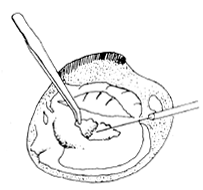 Cg
Cg
Illustration source: FAO
Trial D
Bacterial challenge at varying pCO2 levels

 C. gigas and V. tubiashii 

 Gene expression of pathogen and host

 Larval survival and morphology

 pCO2 levels: 380, 560, 840, ~2000 ppm

 Temperature: 18º C
Cg
Vt
Study Objectives
Test the influence of environmental stress on the survival, growth and physiology of the pathogen and host

Identify the effects of multiple environmental stressors on C. gigas larvae

Characterize C. gigas response in relation to pathogen physiology

Correlate experimental trials with environmental sampling
Taylor and Whiskey Creek Hatcheries and Bay Center Mariculture
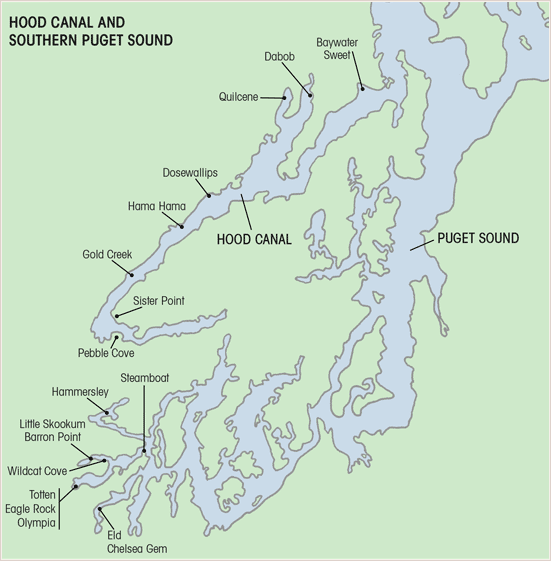 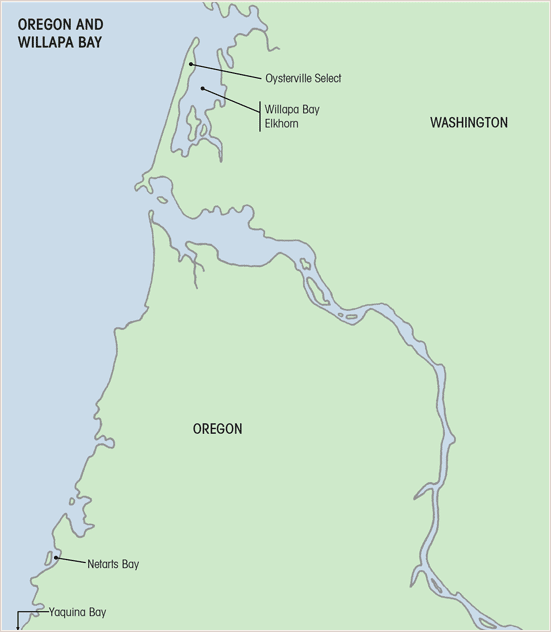 Maps presented with permission from Rowen Jacobsen
[Speaker Notes: We will enumerate Vibrio tubiashii associated with zooplankton, phytoplankton, and flocculent material and quantify pathogen levels in areas surrounding the hatcheries.]
Anticipated Results
C. gigas:

 Slower progression through life stages

 Poor metabolic activity 

 Increase disease susceptibility

 Lower fertilization, hatching and survival rates

 Shell dissolution at highest levels of pCO2



V. tubiashii:

 Disease expression enhanced

 Increase in abundance
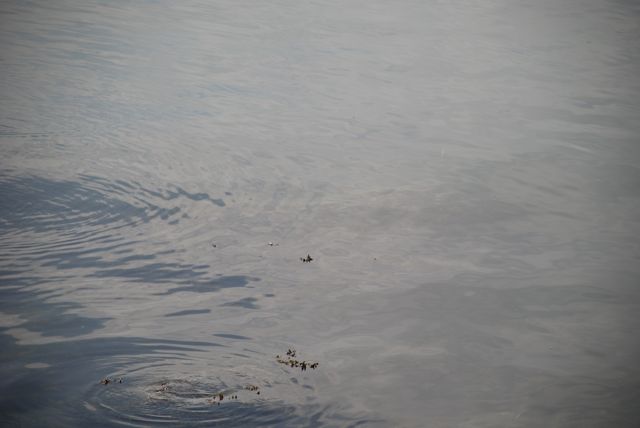 Acknowledgements
Saltonstall-Kennedy Program of NOAA 
University of Washington: School of Aquatic and Fishery Sciences
UW Roberts Lab | UW Friedman Lab
NOAA - NWFSC
National Shellfisheries Association, Pacific Coast Section
Pacific Coast Shellfish Growers Association
Richard Wilson – Bay Center Mariculture
Russell Rogers - WDFW
Joth Davis - Taylor Resources, Inc.
Sue Cudd - Whiskey Creek Shellfish Hatchery, LLC
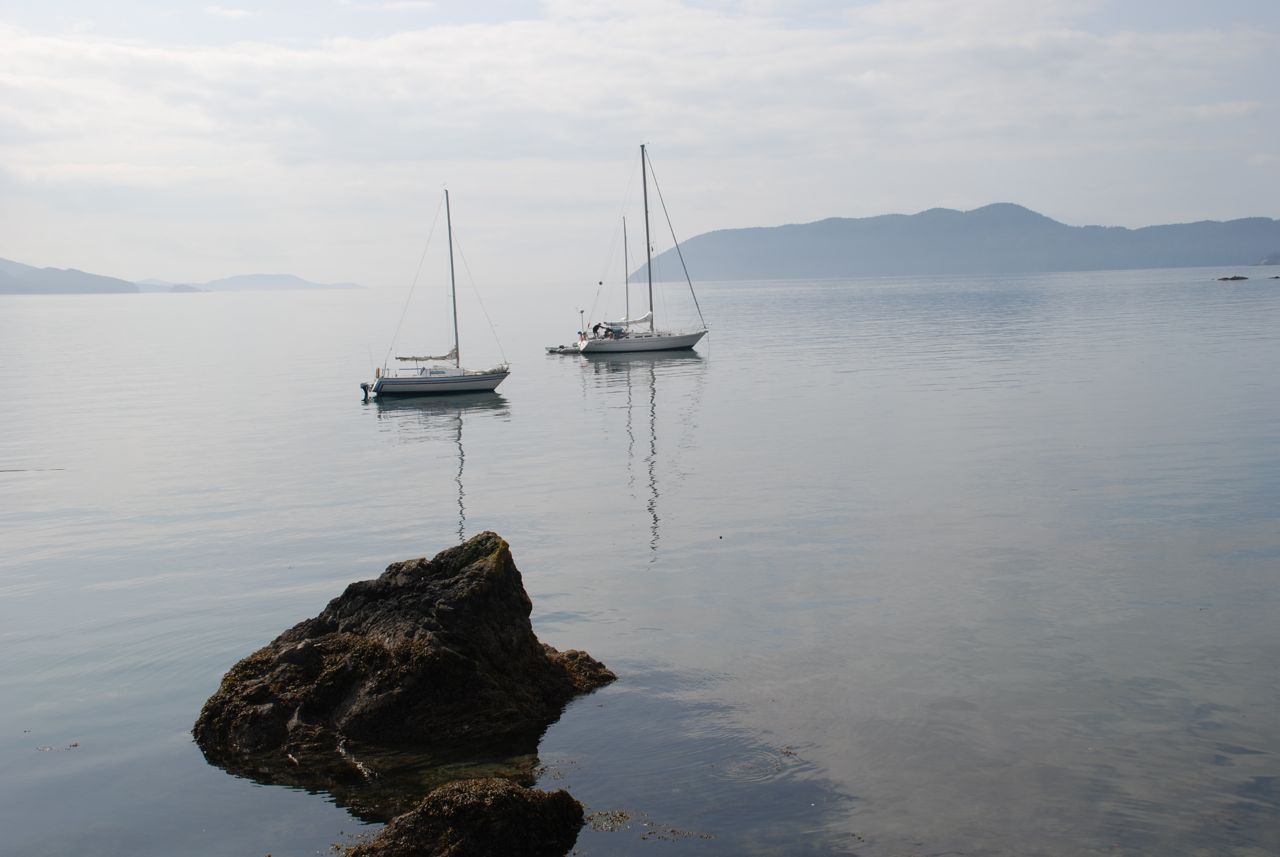 Questions?